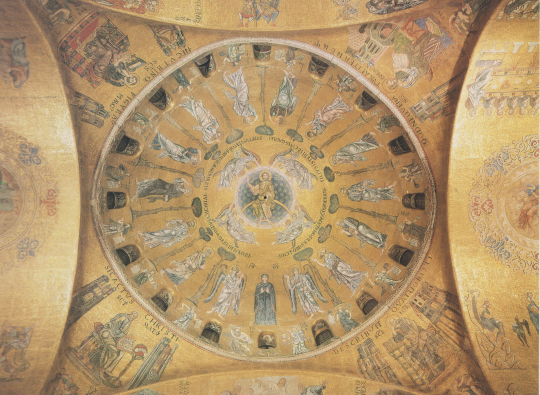 Cupola dell’Ascension.Cristo seduto su un arco di luce. Su fondo azzurro stellato. Ultimo quarto del XII secolo« Dicite quid statis , quid in etere consideratis. Flius iste Dei Jesus cives galileisumptus ut a vobis abit et sic arbiterorbisjudicii curaveniet dare  debita jura «Dite perché ve ne state ui, ce cosa guardate in cielo? Questo Gesù, figlio di Dio, o uomini di Galilea,come si èallontanato da voi,poiché è atteso in cielo, così tornerà arbitro del mondo a dare le giuste ricompense.
Uno dei 4 Angeli ch sostengono Cristo.
Uno dei 4 Angeli ch sostengono Cristo.
Uno dei 4 Angeli ch sostengono Cristo.
Uno dei 4 Angeli ch sostengono Cristo.